VACUNA PARA LA PREVENCIÓN DE EL NEUMOCOCO
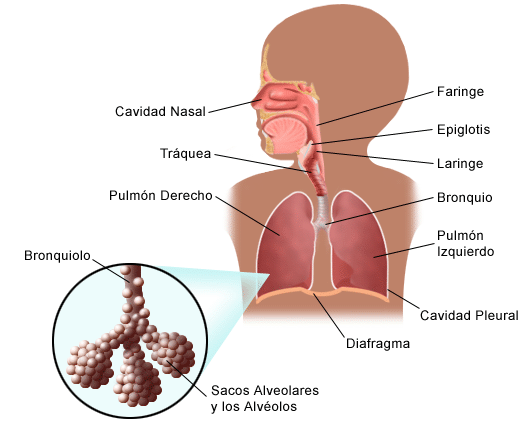 PRESENTADO POR INES MARIA CORELLA -2010-
GENERALIDADES
Nombre de la bacteria: Streptococcus pneumoniae.
Constituye la primera causa de neumonías en niños hospitalizados.
Es agente causante de meningitis bacteriana.
No tiene periodo precisados de incubación.
Se transmite por la saliva, contacto oral, secreciones de las vías respiratorias.
NATURALEZA DEL ANTIGENO/INMUNIDAD
Esta constituida por:
 23 tipos de polisacáridos
 Solución salina
 Fenol o timerosal
La producción de anticuerpos ocurre en casi todos los individuos tratados con una dosis.
INDICACIONES
Para prevenir infecciones neumocóccicas en:
 Esplenectomizados
 Anemia falciforme
 Enfermedades hematológicas malignas
 Enfermedades renales, pulmonares o cardiovasculares
 Trasplantes
Fístulas con drenajes
Diabetes mellitus.
CONTRAINDICACIONES
A  personas que han sido vacunados en los últimos 5 años
 Reacciones adversas en aplicaciones anteriores
Estado de inmunosupresión
Hipersensibilidad al Fenol o Timerosal.
ESQUEMA Y TECNICA DE VACUNACION
Una dosis de 0.5cc para niños mayores de dos años y adultos. 
intramuscular o subcutánea. Debe reevaluarse a los 5 años en pacientes de muy alto riesgo.

Una dosis de 0.25cc para niños de dos meses con un intervalo de dos meses hasta completar 4 dosis (18 meses)
CONCLUSION
Se concluye que es de vital importancia que toda la población este protegida contra esta bacteria por su alta tasas de letalidad y secuelas con relación a otros gérmenes.